CURRICULUM
VITAE
Anne Nguyen
Contacto
Lorem ipsum dolor sit amet, consectetur adipiscing elit. Morbi tristique sapien nec nulla rutrum imperdiet. Nullam faucibus augue id velit luctus maximus. Interdum et malesuada fames ac ante ipsum primis in faucibus. Etiam bibendum, ante nec luctus posuere, odio enim semper tortor, id eleifend mi ante vitae ex.
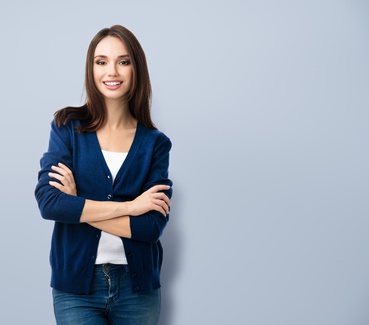 000 111 333
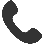 name@mail.com
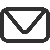 12 Street Name
Madrid
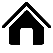 Facebook.com/AN
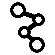 Estudios & Experiencia laboral
1999 – 2010
Título – Centro educativo
2005 – 2009
Empresa
Puesto
2015 – 2017
Empresa
Puesto
Lorem ipsum dolor sit amet, consectetur adipiscing elit. Morbi tristique sapien nec nulla rutrum imperdiet.
Lorem ipsum dolor sit amet, consectetur adipiscing elit. Morbi tristique sapien nec nulla rutrum imperdiet. Nullam faucibus augue id velit luctus maximus.
2014 – 2016
Título – Centro educativo
2005 – 2012
Título – Centro educativo
2011 – 2014
Empresa
Puesto
Lorem ipsum dolor sit amet, consectetur adipiscing elit. Morbi tristique sapien nec nulla rutrum imperdiet.
Habilidades
Photoshop CS
PHP MySQL
Analytics
Ruby On Rails
Windows / MacOS
AdWords
Idiomas
Intereses
Distinciones
Cocina
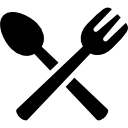 Inglés
Nombre del premio
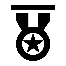 Francés
Nombre del premio
Deportes
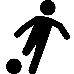 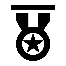 Alemán
Nombre del premio
Asociaciones
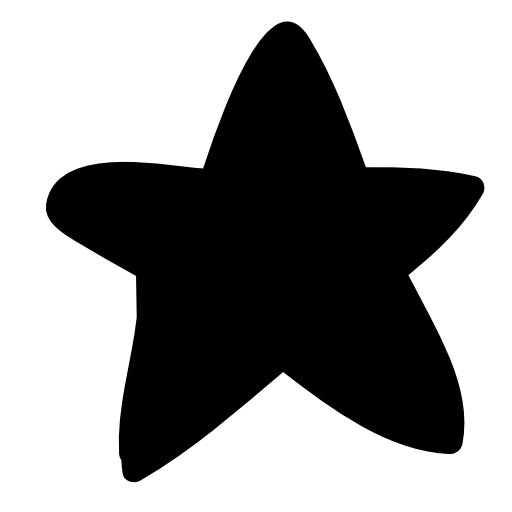 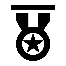